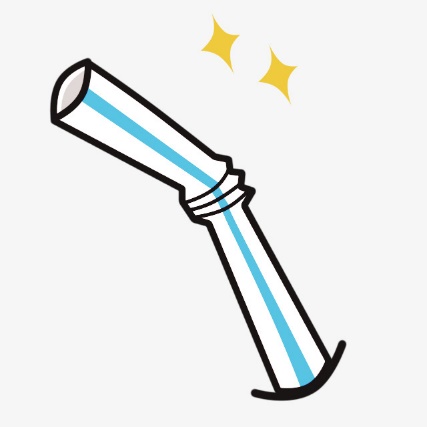 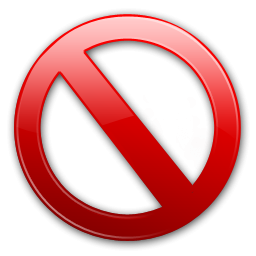 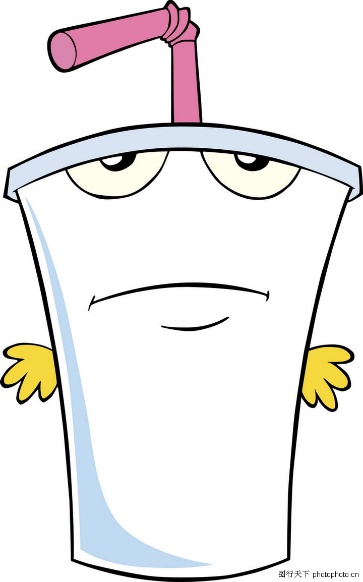 可以不「吸」嗎？
塑膠吸管減量行動研究
報告人：彭岑愉、王羽心、張瑋庭、彭禹軒
指導老師：張麟偉、黃桂蓉
圖片來源：http://www.photophoto.cn/vector/logozhuanji/quanqiudianshikatongxingxiangshilianglogo/image_60eca53ac8ef06a5.htm
前言
研究動機
研究方法
研究目的
簡報項目
文獻探討
正文
研究流程與架構
研究結果
結論
研究結論
研究動機
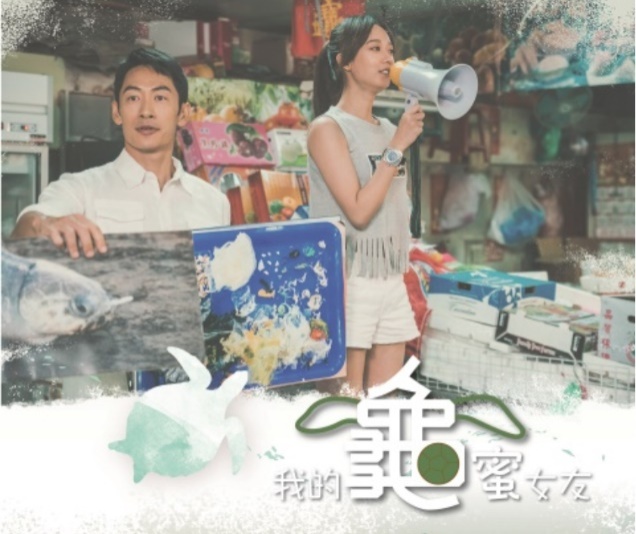 我們關心
塑膠吸管的危害
5
1
動機
電影
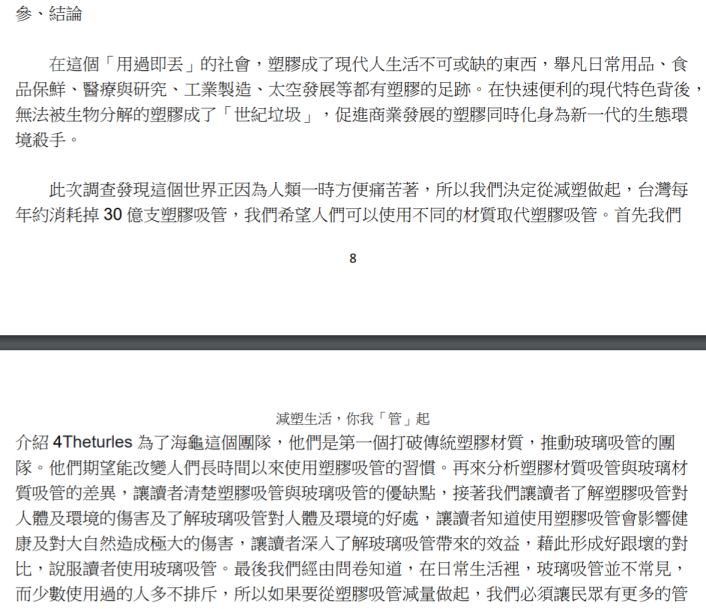 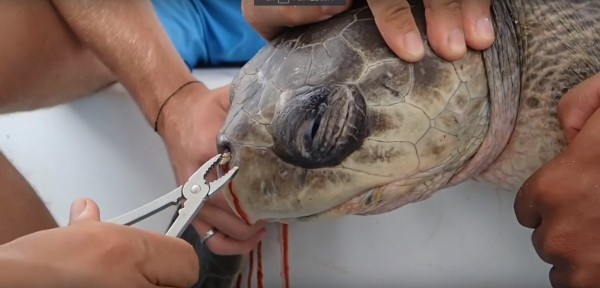 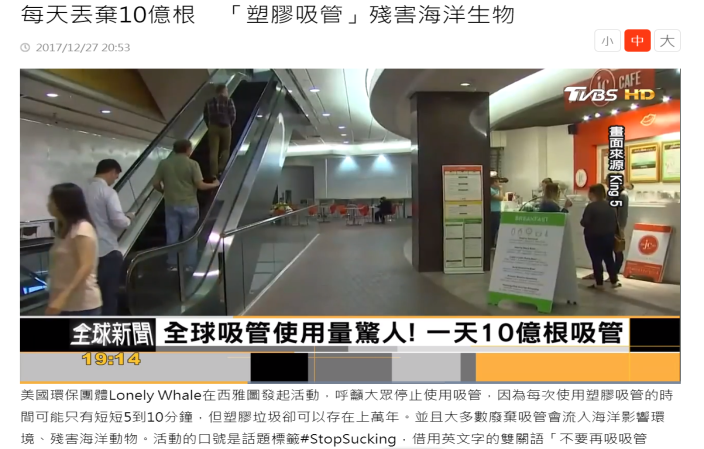 2
海龜影片
4
文獻
3
報導
資料來源：https://news.tvbs.com.tw/life/843096
研究動機
所以我們想進行
可以不吸嗎？
塑膠吸管減量行動研究
研究方法
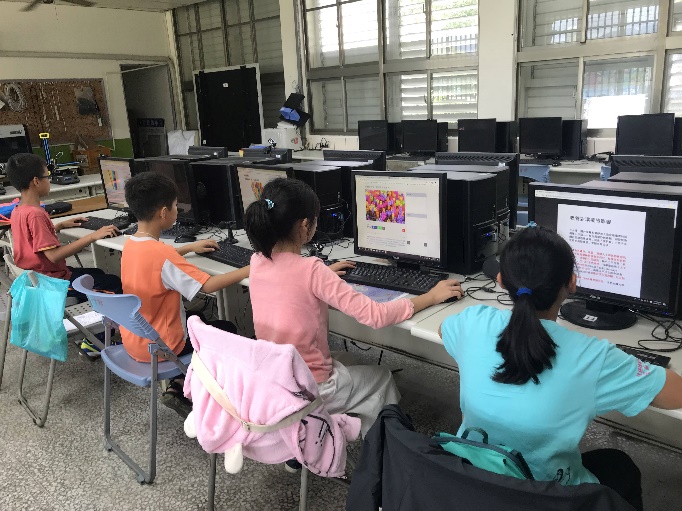 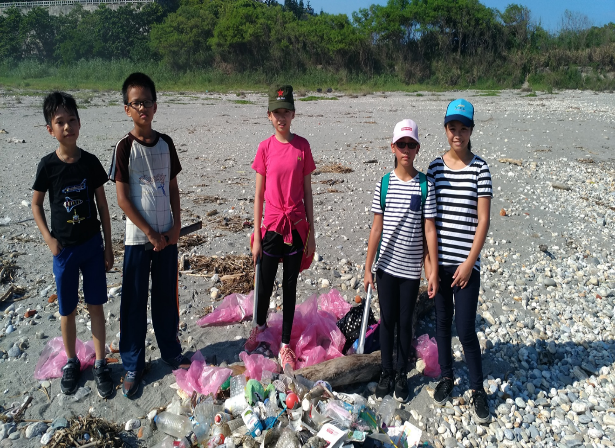 研究方法
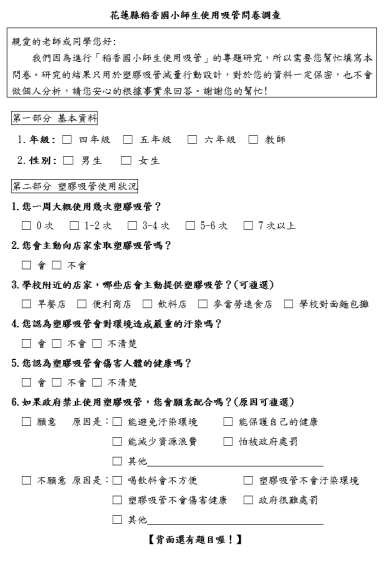 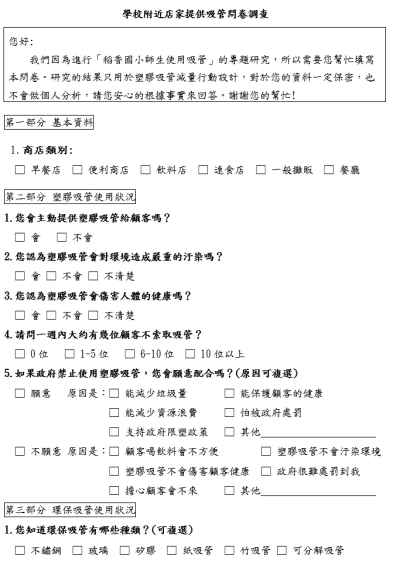 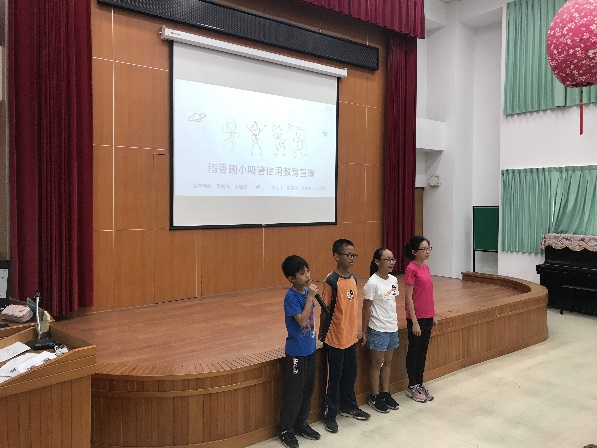 研究目的
我們想要達成以下的目的：
瞭解花蓮海洋垃圾中，塑膠吸管的污染程度。
瞭解學校中，四到六年級學生及教師對於塑膠吸管及環保吸管的認識及使用態度。
瞭解學校附近店家對塑膠吸管及環保吸管的認識及使用態度。
以實際行動宣導塑膠吸管減量，並達成校園零塑膠吸管的目標。
文獻探討
(一)、塑膠吸管污染海洋及造成海洋生物的危害情形
1
超過三億噸的塑膠製品，有三分之一進入生態系統中，而海洋算是受害最深的。
根據統計，全球各地受海廢影響、甚至有生命威脅的生物種類已高達800種。
2
目前已有超過兩百六十種的物種，被記錄到誤食海洋中的人造垃圾，以及被垃圾纏勒，甚或死亡。
3
吸附在塑膠上面的持久性毒物質，所釋放出的生態毒性，不但會影響生物的生長、賀爾蒙，也會破壞棲地。
4
文獻探討
(二)、塑膠吸管對人體的危害
1
塑化劑可能傷害心、肝、腎。
塑膠吸管裡含的環境荷爾蒙，可能使女童性早熟，並使成年女性發生乳癌、子宮內膜癌的風險升高；同時會影響男童生殖器官的發育，以及成年男性的生殖能力。
2
塑膠吸管的顏色中，含有重金屬鎘、定色劑或是鉛，可能導致重金屬超量而進到體內。
3
文獻探討
(三)、國際上對塑膠吸管的政策之探討
1
英國計劃在英格蘭地區禁止販售一次用塑膠吸管等。
美國的西雅圖自2018年7月起，一律禁止餐廳提供塑膠吸管與容器。
2
洛杉磯市議會也要求有關餐廳不得向消費者主動提供一次用塑膠吸管。
3
歐盟、加拿大、印度、萬那杜與臺灣都分別立法，於不同的時間全面禁止所有一次性塑膠，包括塑膠袋、寶特瓶、吸管、塑膠餐盒、包裝袋等。
4
文獻探討
(四)、塑膠吸管減量的方法探討
利用環保材質做成重複可使用的吸管，以替代塑膠吸管：例如不銹鋼、玻璃、矽膠等。
1
研發可分解材質之一次性吸管：例如分解塑料「亞大EPA」、紙吸管、海藻吸管等。
2
改變喝飲料的習慣，全面禁用吸管：例如自備環保杯或是以杯就口不用吸管等飲用方式。
3
研究流程與架構
塑膠吸管數量調查
行動方案持續增加
反思並撰寫報告
制訂減量行動方案
蒐集及整理文獻
淨灘田野調查
檢討反思
實施行動方案
訂定題目及方向
討論研究方向與架構
師生及店家問卷調查
塑膠吸管危害及減量宣導
塑膠吸管減量戲劇宣導
塑膠吸管減量海報宣導
凝聚策略
形成共識
研究結果
一、花蓮海洋垃圾中，吸管的污染程度
美崙溪淨灘調查結果

塑膠瓶罐的數量占 44﹪
塑膠吸管的數量占 36﹪
鐵鋁罐占 9﹪
玻璃瓶罐占 6﹪
保麗龍占 5﹪
研究結果
一、花蓮海洋垃圾中，吸管的污染程度
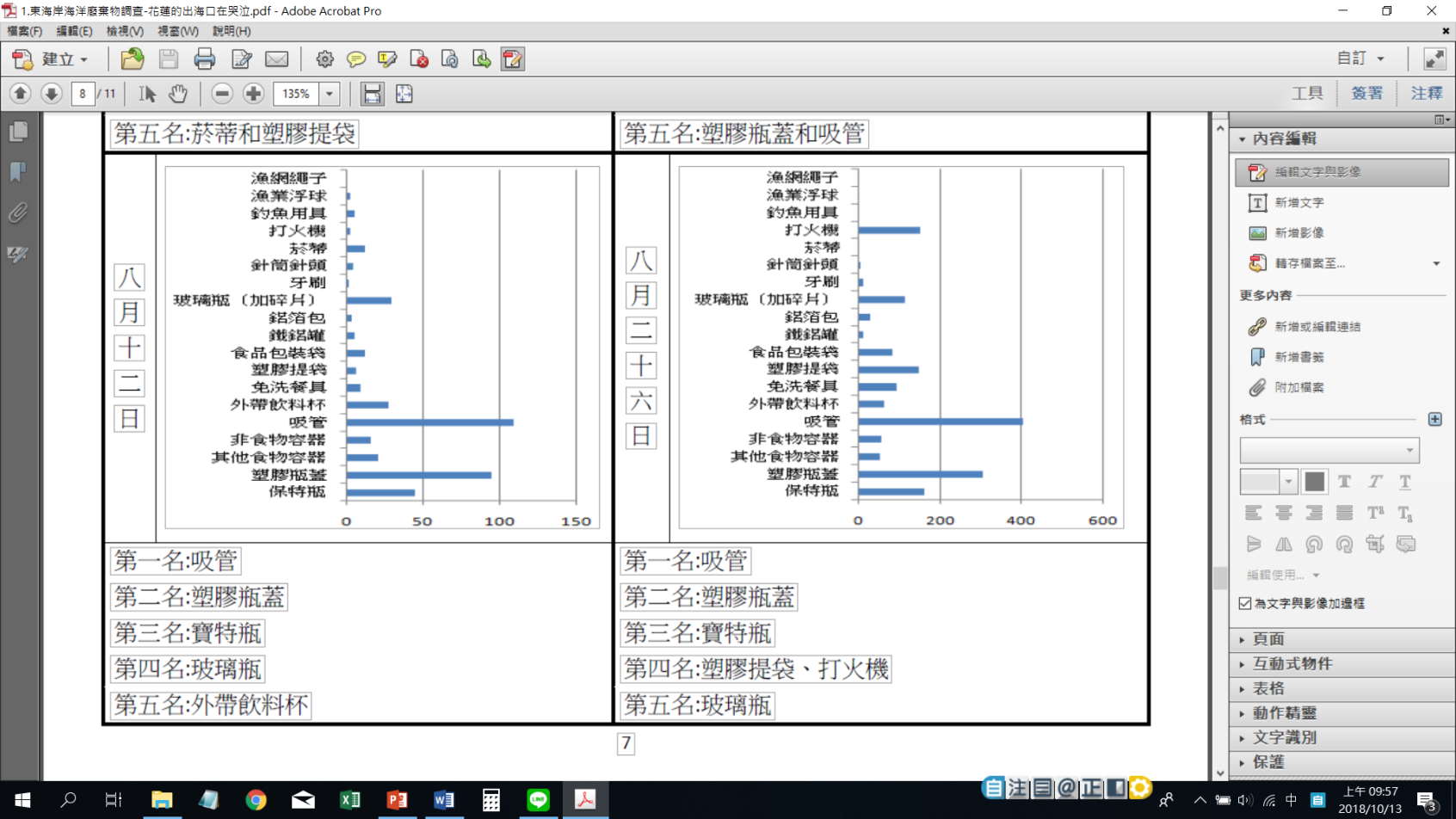 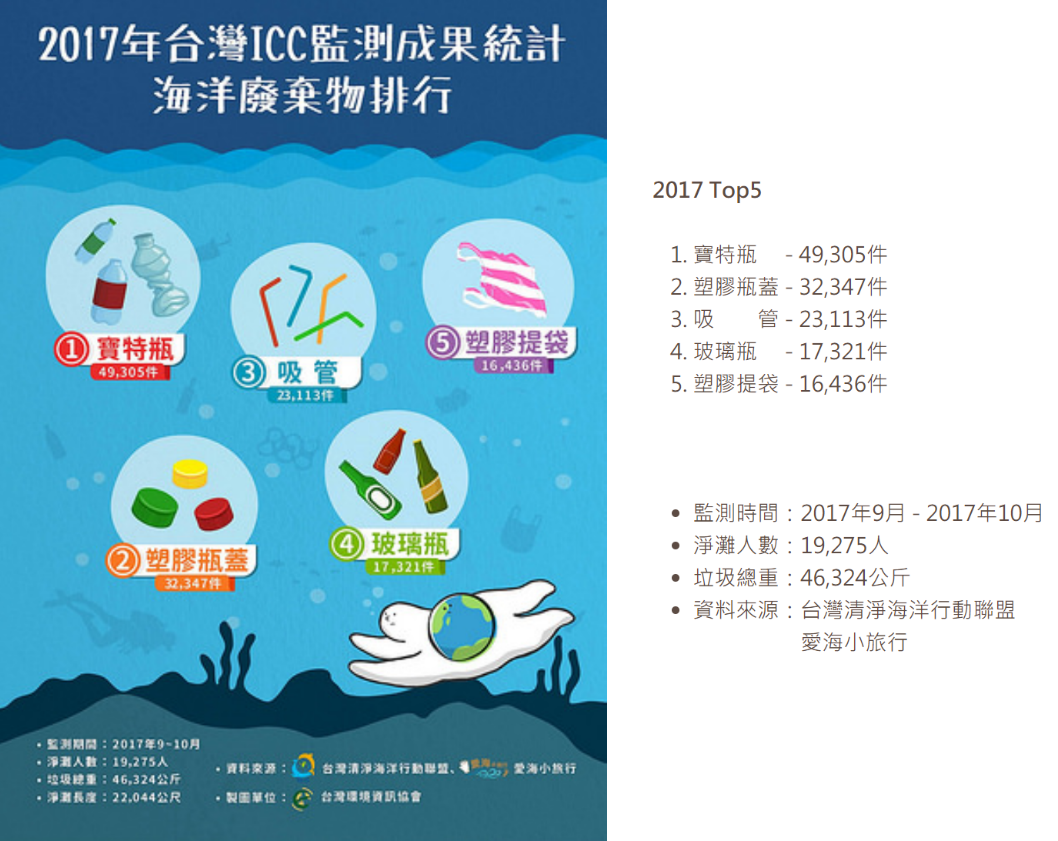 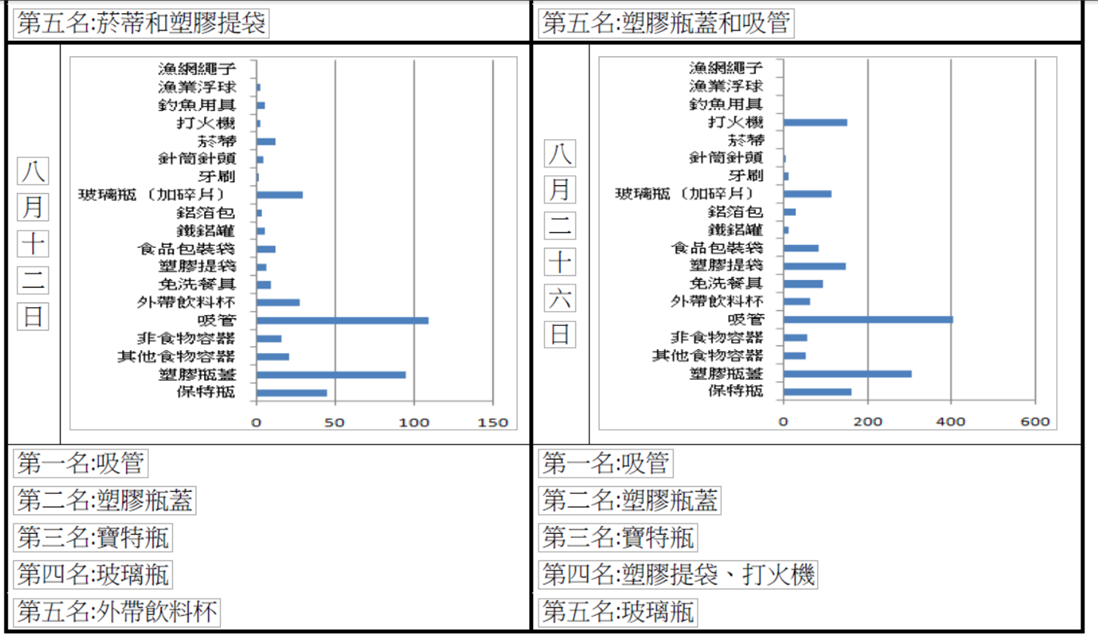 花蓮縣宜昌國小（林植凱、何冠穎、冬木忻、向伯洋，2016）
加註來源出處：
與相關的調查及研究的結果相近，都顯示塑膠吸管在海洋廢棄物中確實占有非常高的比例。
研究結果
二、師生使用吸管問卷調查結果
使用習慣
比例偏高
82﹪每週都有用
78﹪亦主動索取
80﹪認同
環境污染
塑膠吸管
方面
危害認知
人體危害
41﹪不清楚與反對
80﹪願意
包括前三項
禁用塑膠吸管政策
使用態度
84﹪喝飲料不方便
反對
二、師生使用吸管問卷調查結果
研究結果
65﹪曾經使用
不鏽鋼
31﹪不知道
使用習慣
不曾使用
19﹪不知道哪裡買
62﹪有
不鏽鋼
目前有在使用
沒有
自己覺得怪異
環保吸管
方面
使用態度
82﹪願意
避免汙染
未來繼續
不願意
攜帶不便
33﹪全面禁用
減量政策
自備環保吸管
研究結果
三、學校附近店家提供吸管問卷調查結果
危害認知
主動提供
環境污染
塑膠吸管
方面
使用習慣
全部認同
人體危害
全部支持
禁用塑膠吸管
減少垃圾量
三、學校附近店家提供吸管問卷調查結果
研究結果
12﹪曾提供環保吸管
賠錢賣出
太貴
80﹪不曾提供
會增加成本
使用習慣
100﹪不鏽鋼
材質認知
可分解材質最不足
都不願意
環保吸管
方面
提供優惠
會增加成本
使用態度
是顧客應盡的責任
對減量沒有幫助
成本在1元以下
一次性可分解材質
政府政策
最支持
研發一次性可分解材質
行動方案1-學校塑膠吸管垃圾數量調查
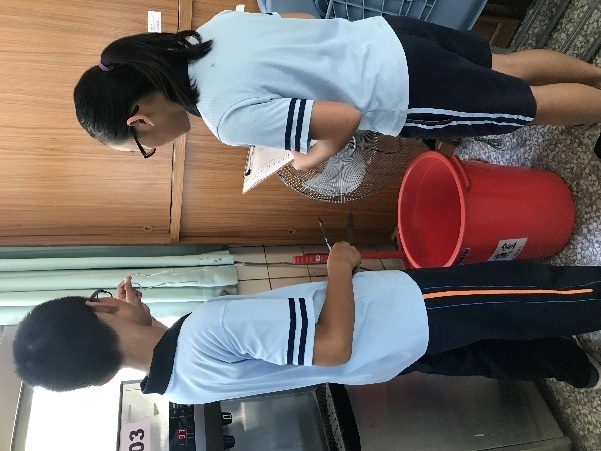 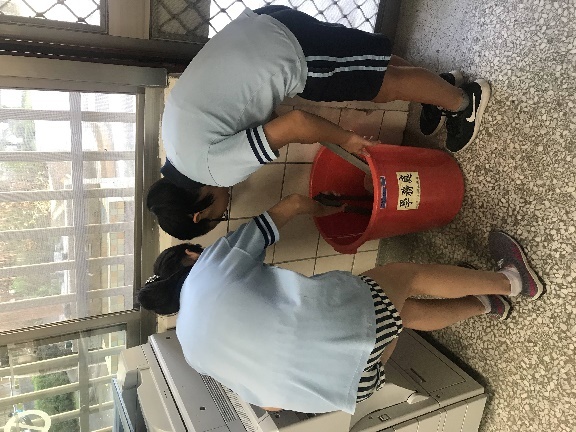 檢查
會議室垃圾桶
檢查
辦公室垃圾桶
01
03
02
04
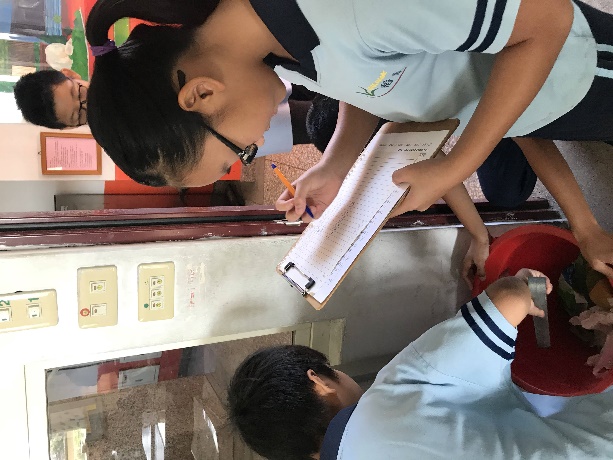 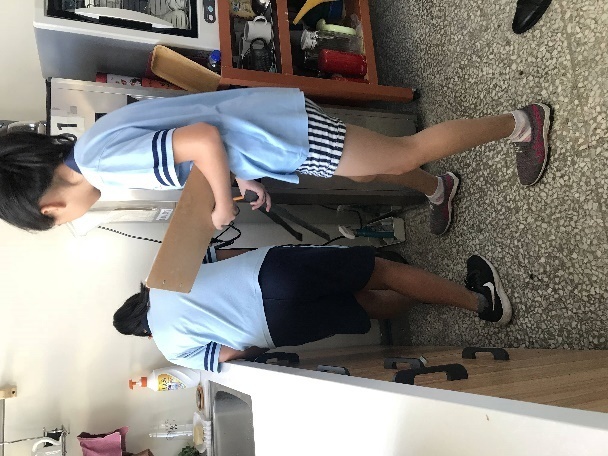 檢查
校長室垃圾桶
檢查
教室垃圾桶
行動方案2-師生及店家問卷調查
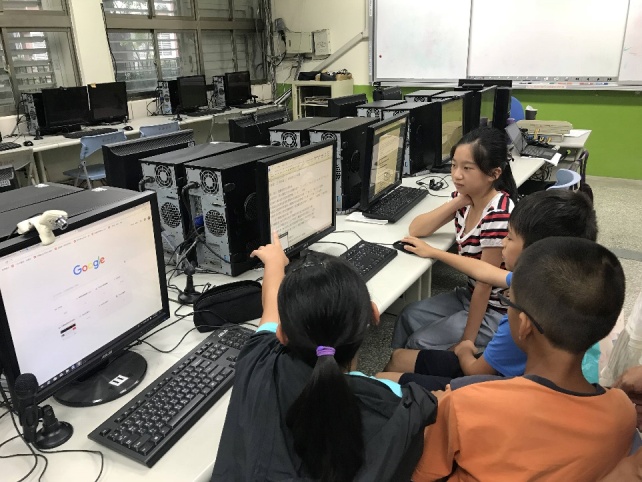 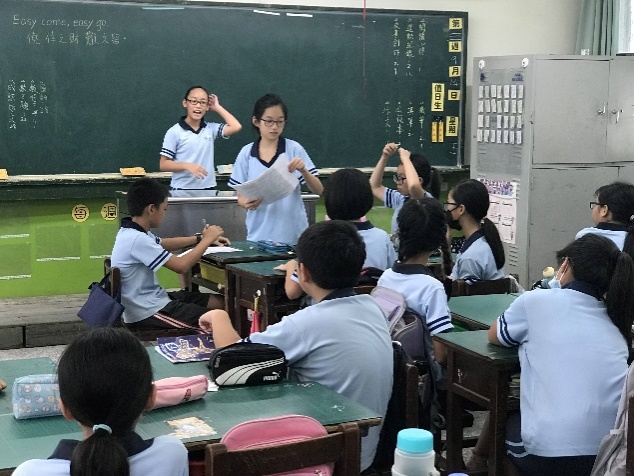 設計師生、
店家問卷
四到六年級
問卷調查
01
03
02
04
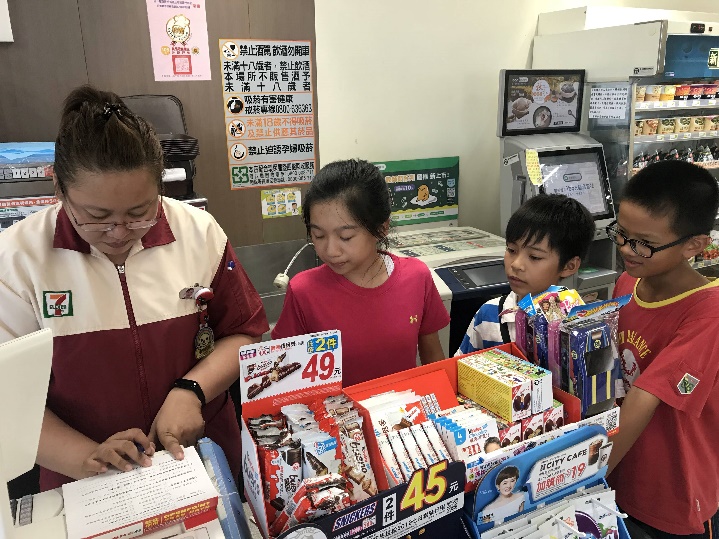 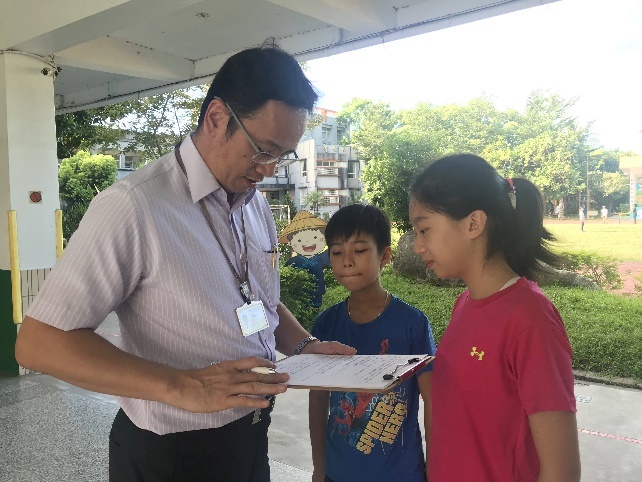 邀請師長
填寫問卷
店家
問卷調查
行動方案3-塑膠吸管危害及減量宣導
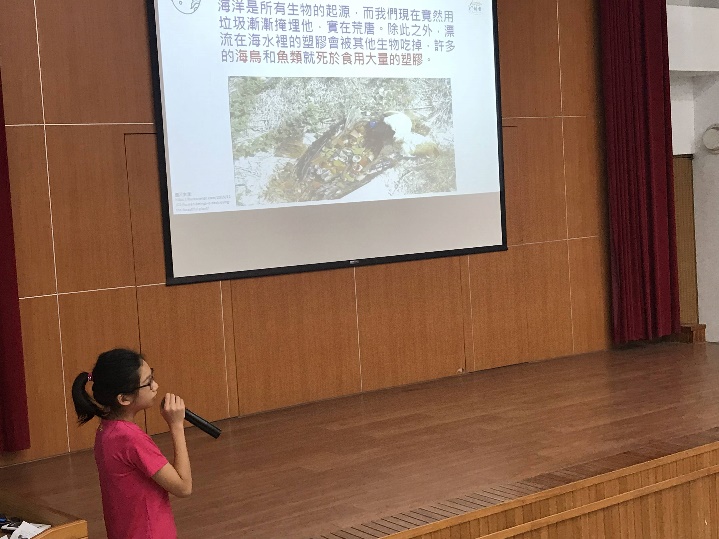 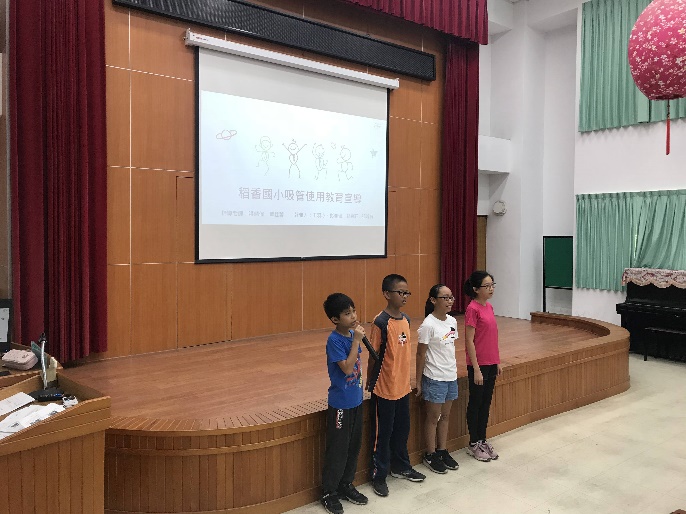 減少塑膠吸管
救生物刻不容緩
吸管使用
教育宣導
01
03
02
04
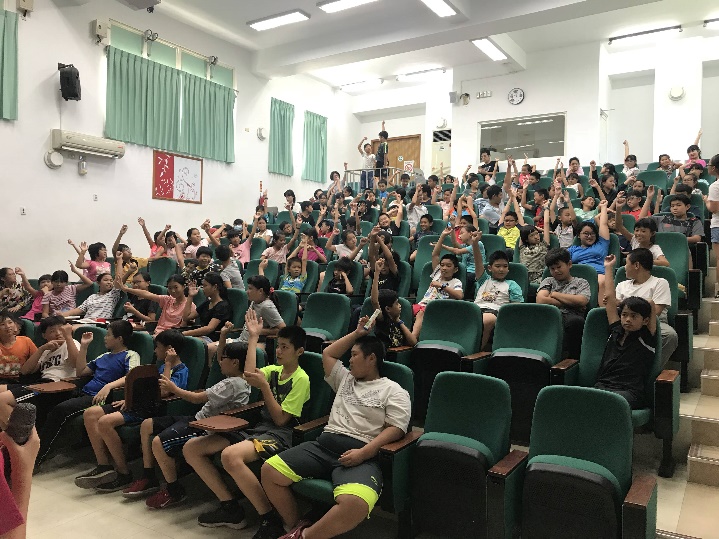 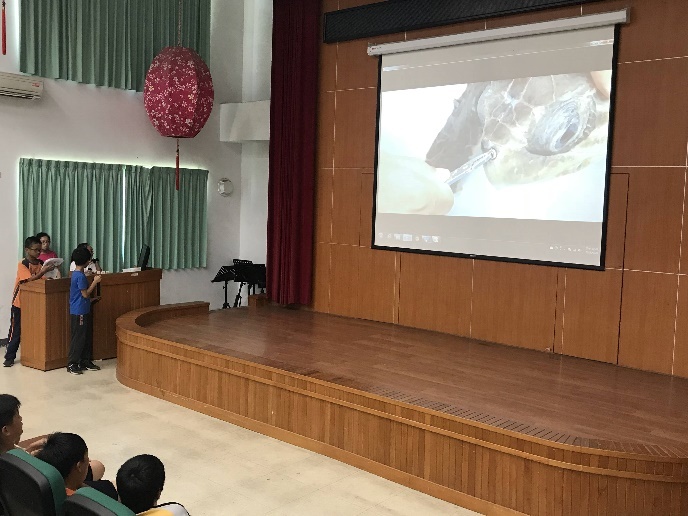 幾乎都願意立刻減少塑膠吸管使用
拔除海龜鼻內
塑膠吸管的影片
行動方案4-塑膠吸管減量戲劇宣導
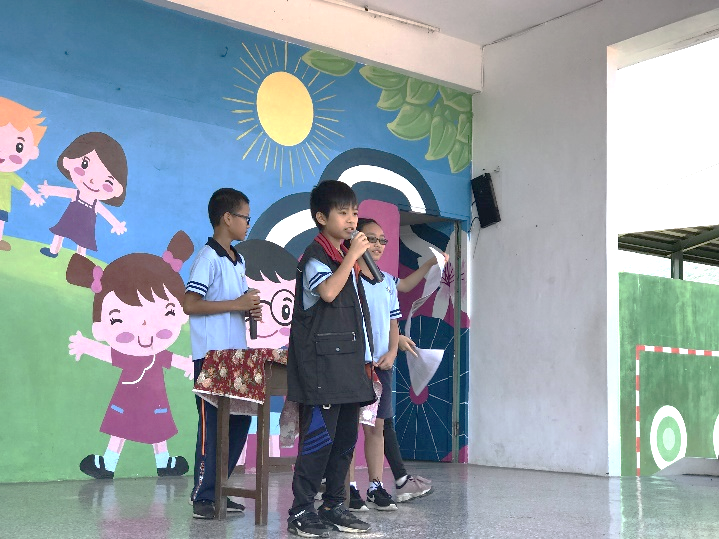 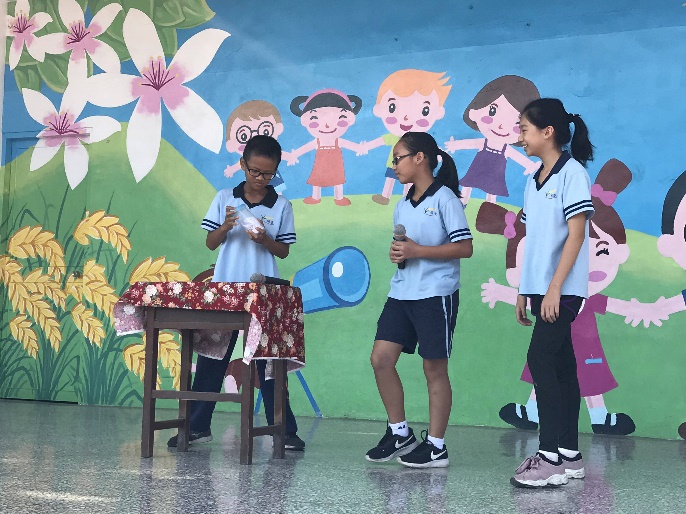 宣達花蓮縣政府減塑規定
購買飲料
情境劇
01
03
02
04
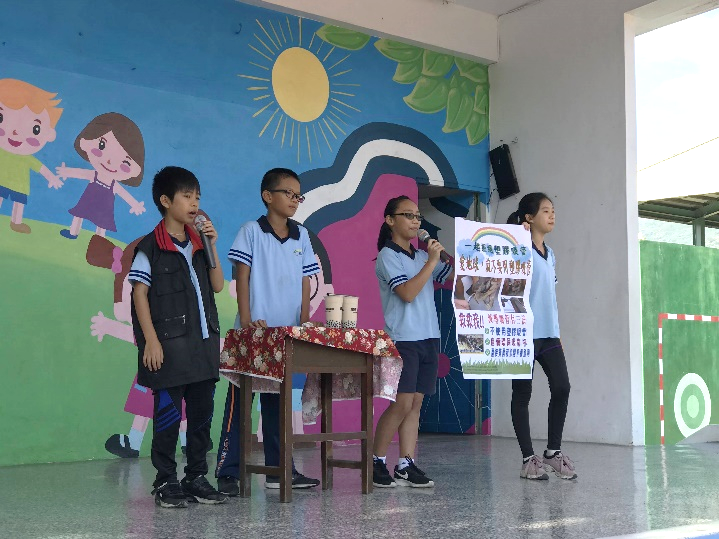 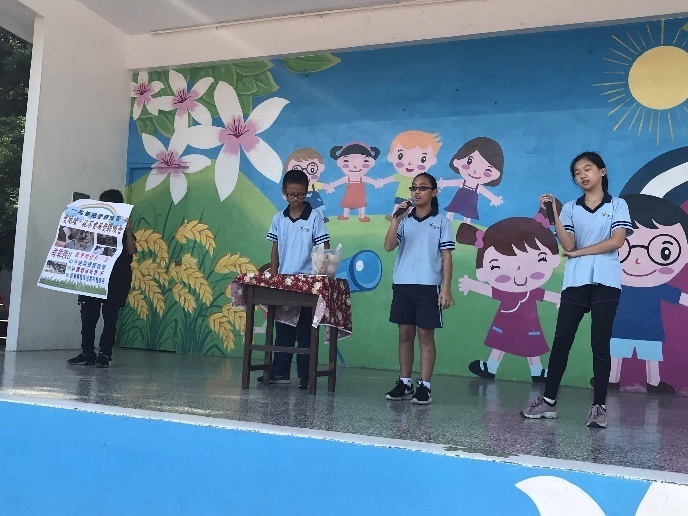 戲劇宣導
呼籲
減塑吸管
隨身攜帶環保
吸管或切口刀
行動方案5-塑膠吸管減量海報宣導
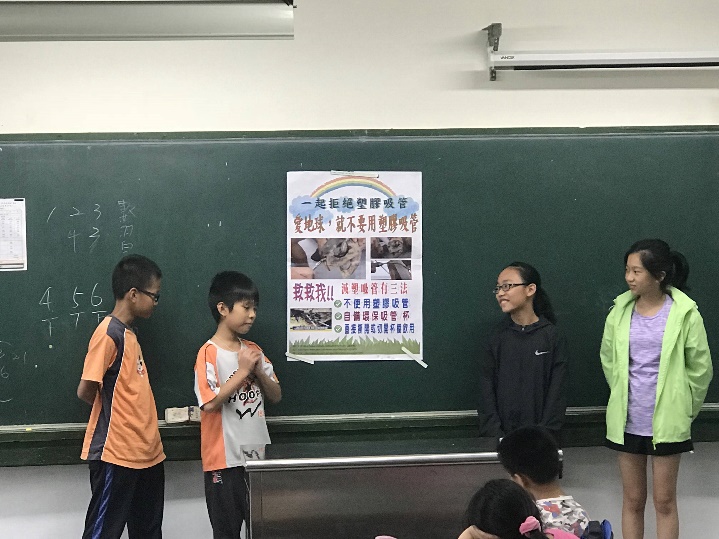 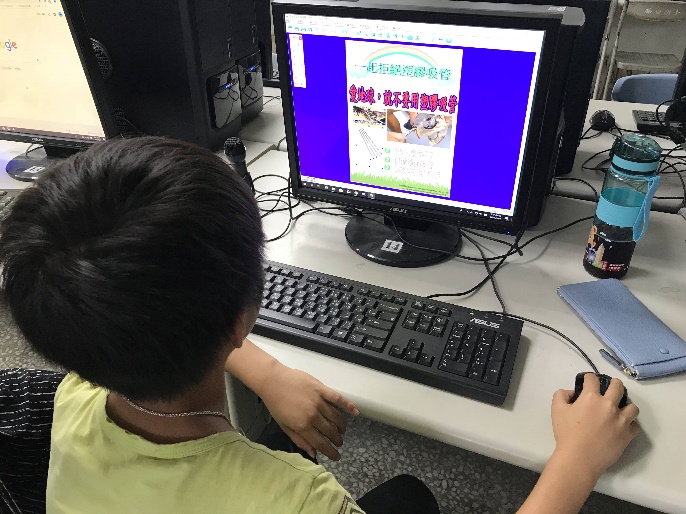 到各班宣導減少
使用塑膠吸管
利用課後
製作海報
01
03
02
04
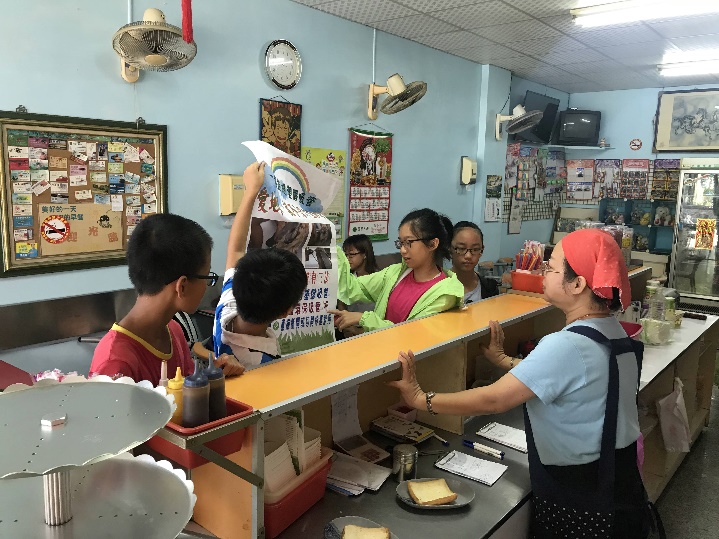 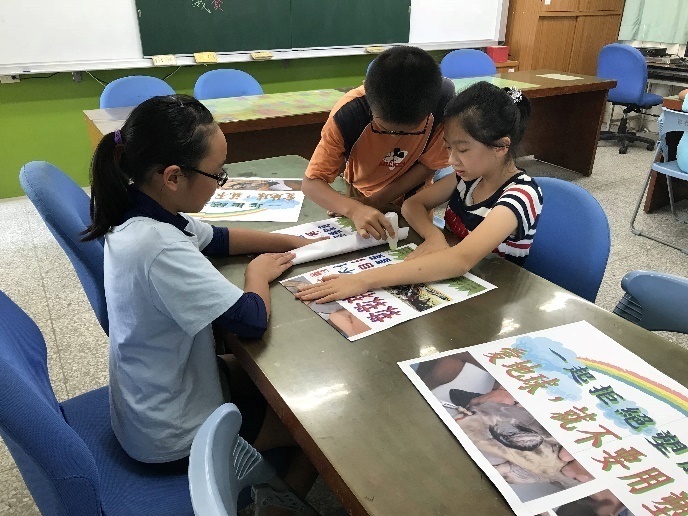 到店家宣導
減少使用塑膠吸管
列印切割
黏貼海報
研究結論
與相關的調查及研究的結果相近，都顯示塑膠吸管在海洋廢棄物中確實占有非常高的比例。
花蓮海洋垃圾中，塑膠吸管污染的程度？
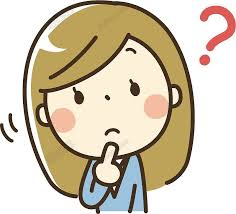 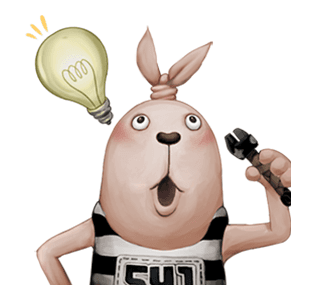 研究結論
知道塑膠吸管會對環境造成嚴重的污染
知道塑膠吸管會傷害人體的健康
對塑膠吸管的認知
有高達82﹪的師生使用塑膠吸管，顯示師生基於習慣，仍然會使用塑膠吸管。
學校師生對塑膠/環保
吸管的認識及使用態度
對塑膠吸管的態度
大部分的師生以不鏽鋼吸管最為熟悉。
有高達86﹪的師生願意使用環保吸管。不願意的人則是因為攜帶不方便
對環保吸管的認知
對環保吸管的態度
不願意再繼續使用環保吸管的原因，以別人都沒帶，自己顯得很怪異的比率最高。
研究結論
支持政府禁用塑膠吸管
顯示學校附近的店家在塑膠吸管減量的行動上應該可以配合學校。
鼓勵顧客使用環保吸管
店家對塑膠吸管及環保吸管的認識及使用態度
基於保護環境的因素
研發可分解一次性吸管
態度
張貼宣傳海報
目前實際配合
學校
生活
家庭
生活
研究結論
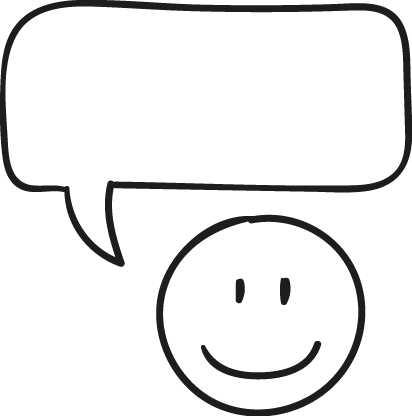 態度決定一切
1.互相提醒
2.禁用塑膠吸管
1.提醒家長不要用塑膠吸管
2.要求家長自備環保吸管
塑膠吸管
減量方案
實施後的
成果
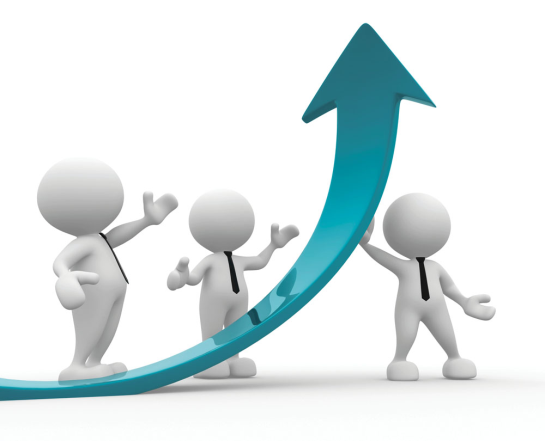 目前實際配合
研究結論
恰巧搭上
公部門禁用一次性餐具政策
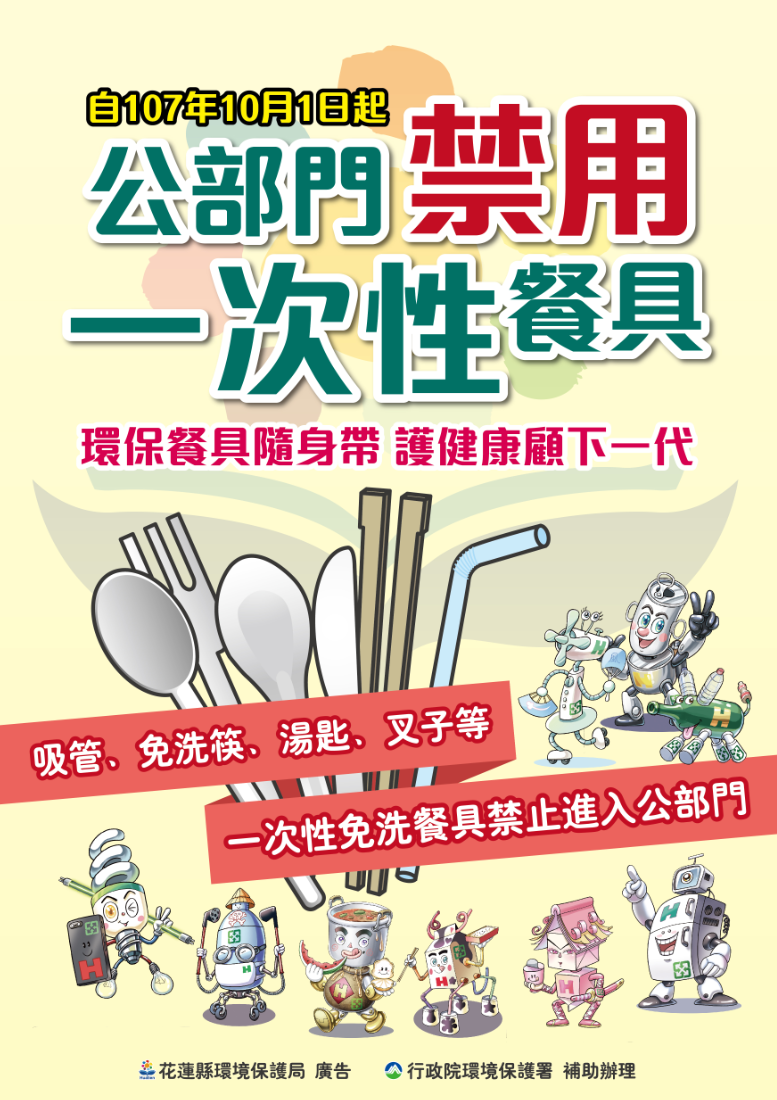 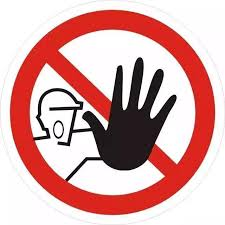 花蓮縣政府在107年10月1日搶先實施公部門禁用一次性餐具的政策，這也提供學校實施校園零塑膠吸管的依據。
態度
研究結論
塑膠吸管out
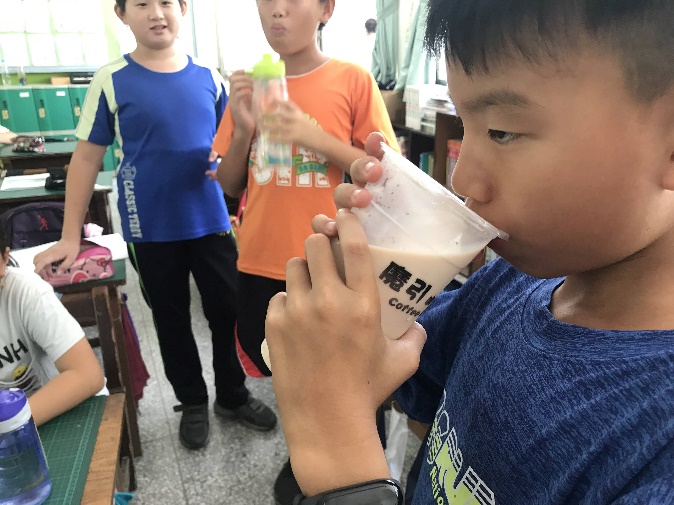 全面禁用後幾乎
0根/天
宣導前
21根/天
宣導後
6根/天
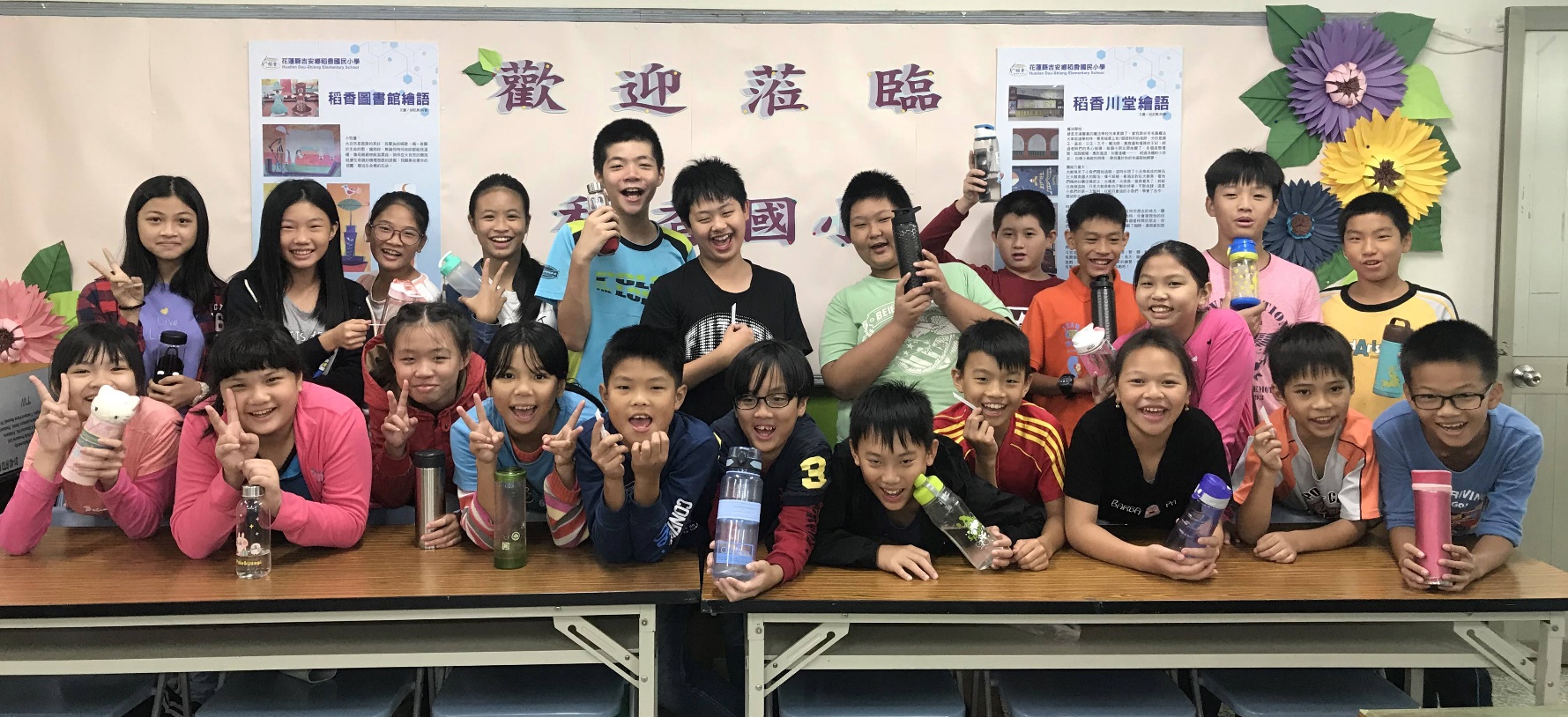 我們的成果
THANKS
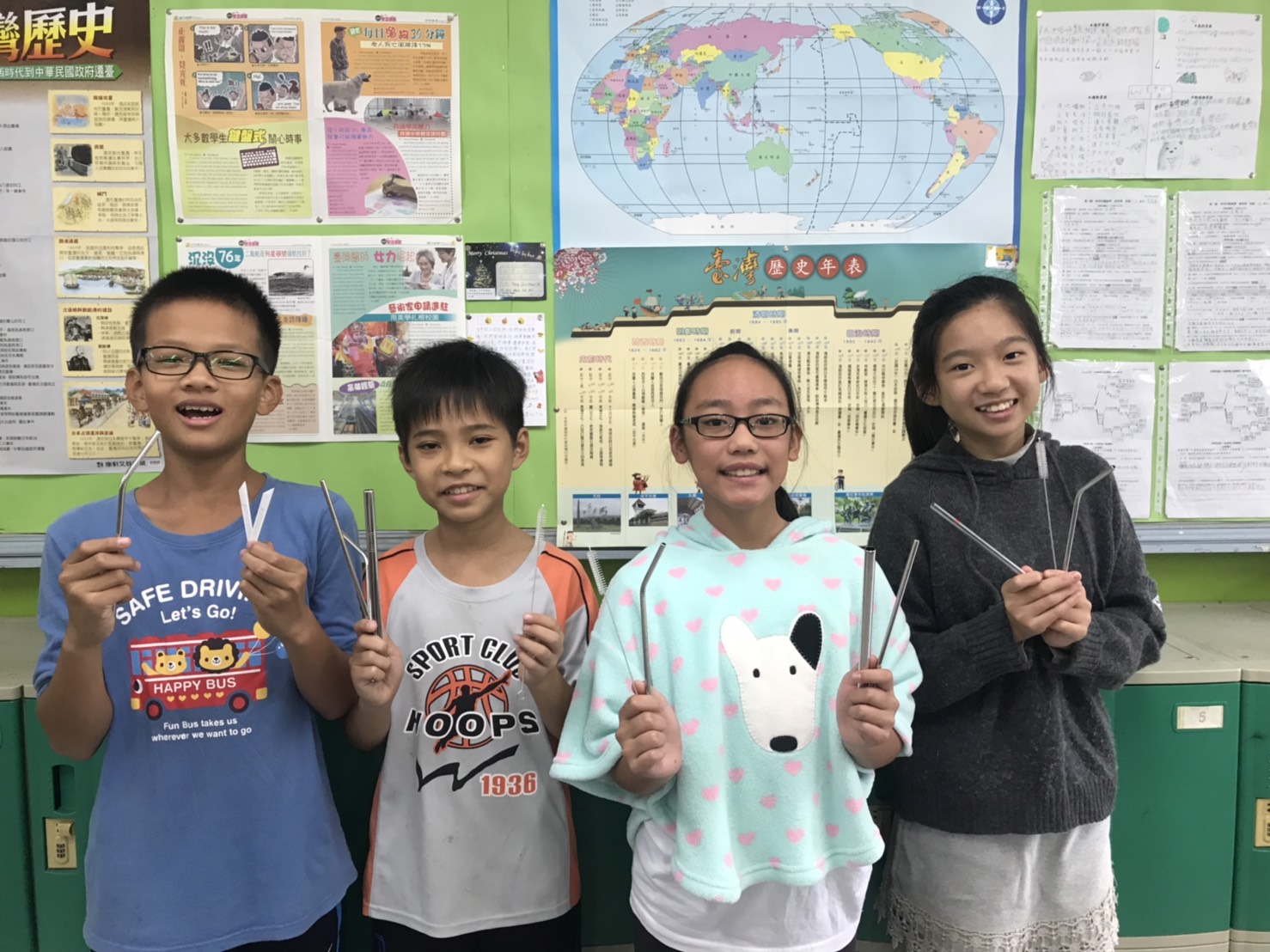 感謝評審的聆聽
報告結束，行動持續~~